fosilijos
2012.04.03
Griškabūdžio gimnazija
Uždaviniai:
Atlikdami  pamokoje pateiktas užduotis paaiškinsime fosilijų susidarymą , nurodysime tris fosilijų rūšis , ir apibūdinsime jų reikšmę evoliucijos mokslui
2012.04.03
Griškabūdžio gimnazija
Tikslai:
Paaiškinti, kaip susidaro fosilijos. 
Įvardinti fosilijų rūšis, pateikti pavyzdžių.
Nurodyti fosilijas, kaip vieną iš evoliucijos įrodymų.
2012.04.03
Griškabūdžio gimnazija
Ką vadiname fosilijomis?
FOSILIJOS- seniai išmirusių suakmenėjusių gyvūnų liekanos.
Retais atvejais organizmas patenka į tokias sąlygas, kuriose  gali išlikti tūkstančius ar milijonus metų.
Fosilijos aptinkamos atodangose, šachtose, karjeruose. Itin gerai išsilaikiusios yra labai vertingos, nes išsamūs laboratoriniai tyrimai padeda atkurti priešistorinių gyvūnų išvaizdą ir nustatyti jų amžių.
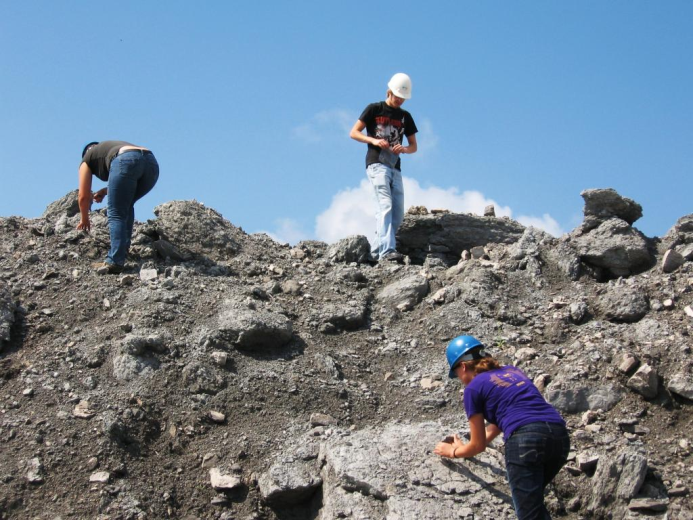 Kodėl fosilijų aptinkama retai?
2012.04.03
Griškabūdžio gimnazija
Kaip susidaro fosilijos?
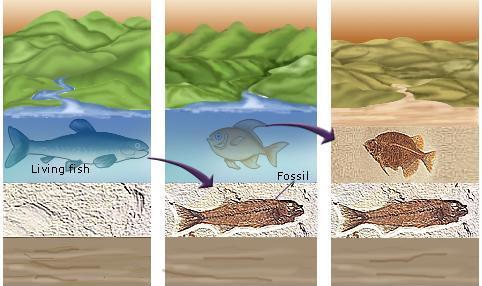 Nuosėdos virsta uoliena
Gyva žuvis
Dumblas palaidoja žuvies griaučius
Žuvies griaučiai suakmenėja
2012.04.03
Griškabūdžio gimnazija
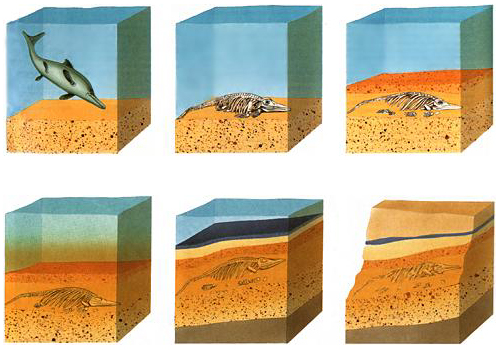 Papasakok, kas pavaizduota paveikslėlyje 
ir atlik užduotį pratybose psl.33 užd.28
2012.04.03
Griškabūdžio gimnazija
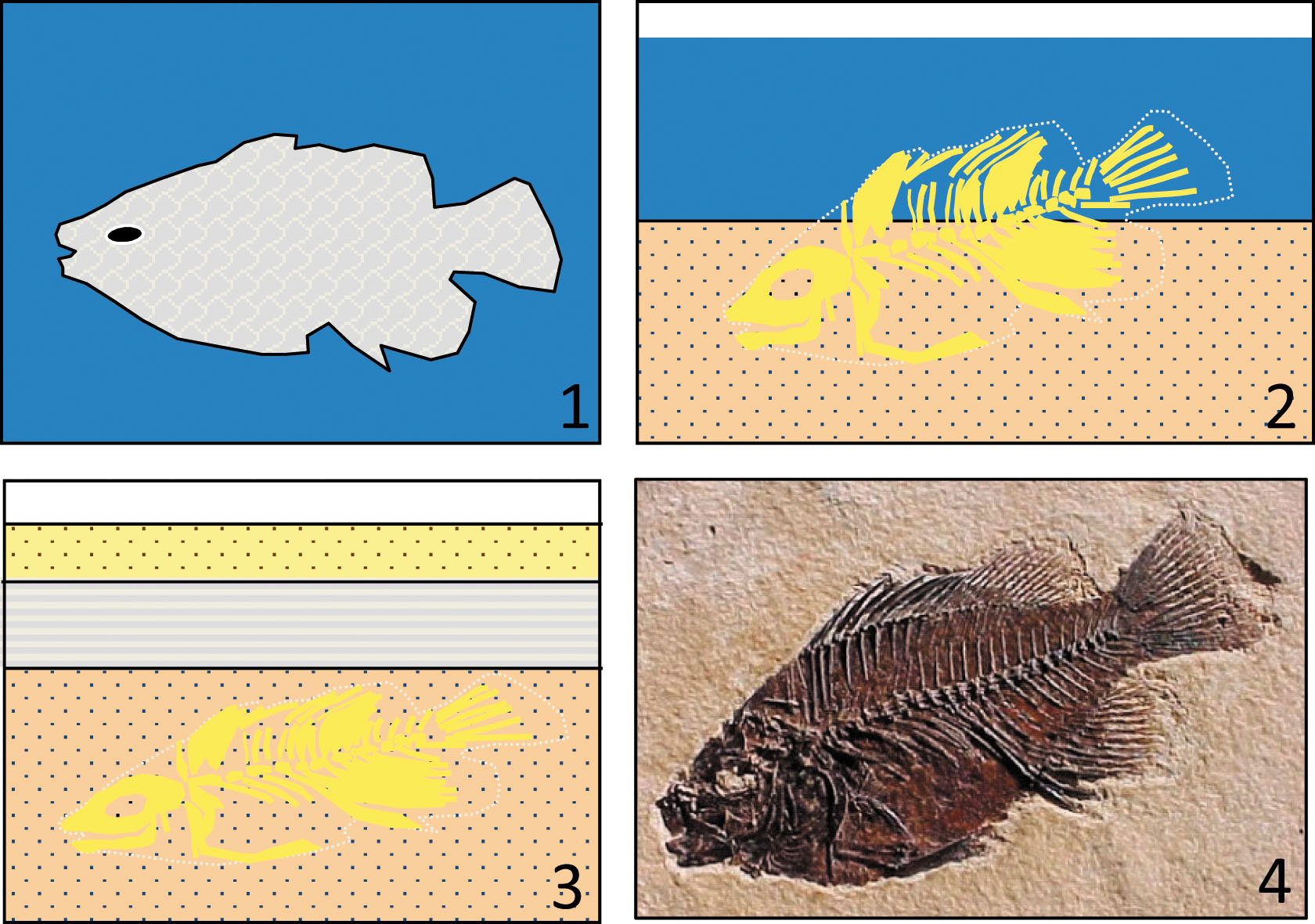 2012.04.03
Griškabūdžio gimnazija
Fosilijų rūšys
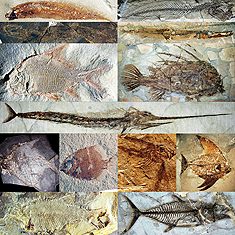 2012.04.03
Griškabūdžio gimnazija
Inkliuzas
Organizmas nuskendęs dervoje arba pelkėje patenka į aplinką , kurioje yra gamtinių konservantų, kurie gali išsaugoti žuvusio organizmo kūną.
Gintare dažnai aptinkama prieš milijonus metų gyvenusių vabzdžių.
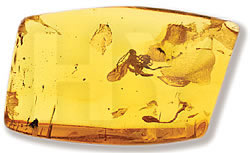 2012.04.03
Griškabūdžio gimnazija
Koprolitai
Suakmenėjusios įvairių gyvūnų išmatos
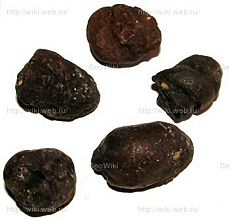 2012.04.03
Griškabūdžio gimnazija
Pėdsakai
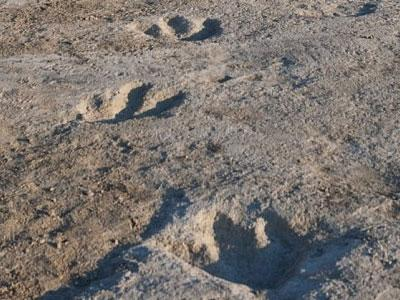 Mikštose uolienose gyvūnai palieka pėdsakus. Juos užkloja dumblas, kuris ilgainiui virsta uoliena. Pašalinus šį sluoksnį atsiveria suakmenėjusių pėdsakų.
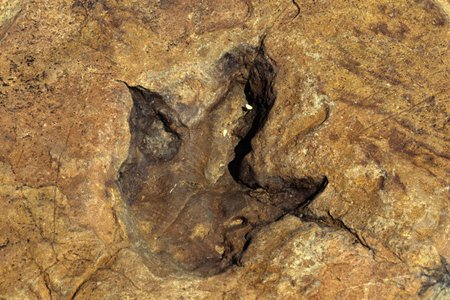 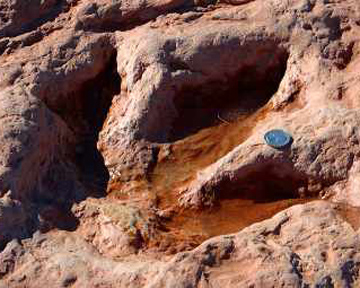 2012.04.03
Griškabūdžio gimnazija
Atspaudai
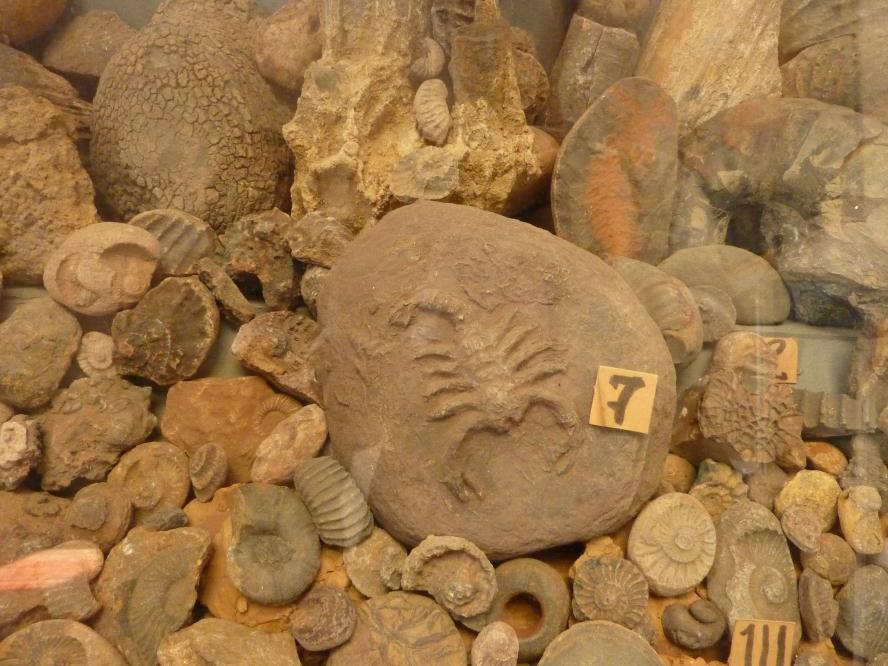 Žuvusį organizmą palaidoja dumblas, kuris greitai sukietėja. Kūnas ilgainiui suyra , jo vietoje lieka tuštuma. Perskėlus tokią uolieną atsiveria organizmo atspaudas.
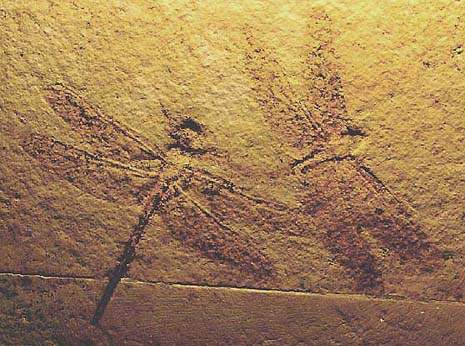 2012.04.03
Griškabūdžio gimnazija
Atlikime užduotį pratybų sąsiuviniuose psl. 33 užd. 27
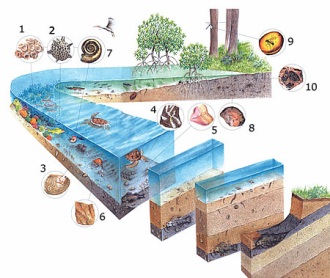 2012.04.03
Griškabūdžio gimnazija
Lygindami fosilijas, mokslininkai nustatė, kaip per milijonus metų kito organizmai. Taip po kruopelytę buvo surankiota gyvybės istorija, kuri naujais faktais papildoma iki šių dienų.
2012.04.03
Griškabūdžio gimnazija
paukščiai
ropliai
žuvys
žinduoliai
varliagyviai
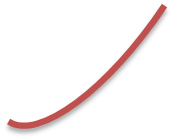 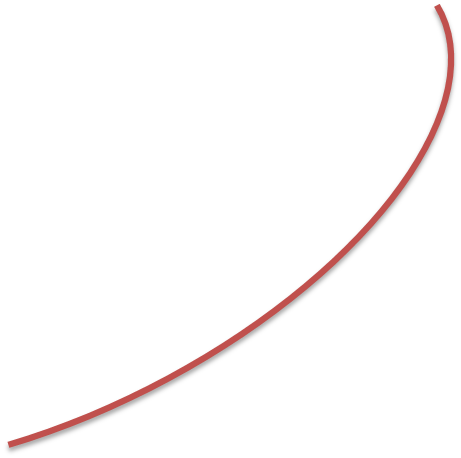 Atlikime užduotį pratybų sąsiuviniuose psl. 34 užd. 29
2012.04.03
Griškabūdžio gimnazija
Pereinamosios formos
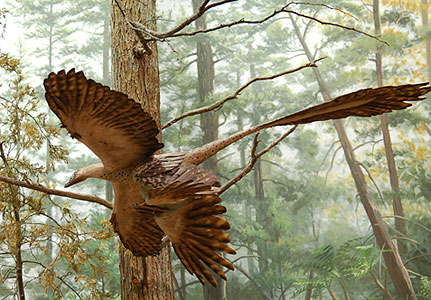 Fosilijos, kurių dėka atkurti organizmai  turi dviem klasėms būdingų požymių. Tokios formos mokslininkas padėjo suprasti iš kokių organizmų susidarė naujos organizmų klasės.
Archeopteriksas- tai gyvūnas turėjo ir paukščiams ir ropliams būdingų požymių.
2012.04.03
Griškabūdžio gimnazija
Archeopteriksas
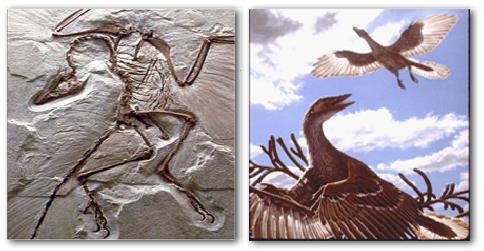 2012.04.03
Griškabūdžio gimnazija
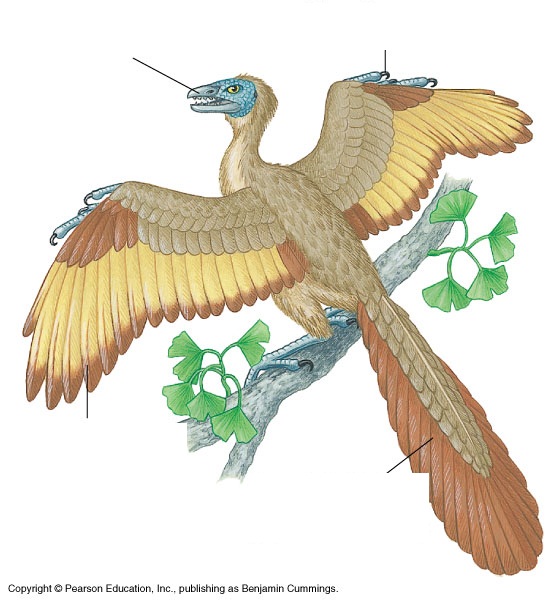 Dantys- roplio požymis
Snapo pavidalo žandikaulis- paukščio požymis
Laisvi priekinių galūnių nagai- roplio požymis
Plunksnos paukščio požymis
Sparnai – paukščio požymis
Uodegos slanksteliai – roplio požymis
Atlikime užduotį pratybose psl. 34 užd. 30
2012.04.03
Griškabūdžio gimnazija
Paaiškink skirtingų stuburinių klasių kilmę
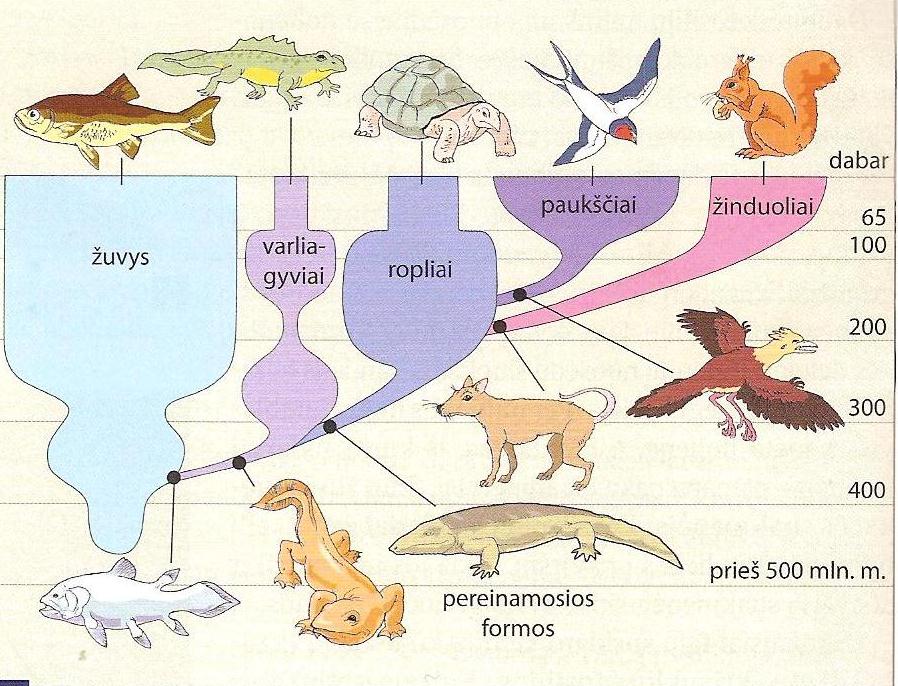 2012.04.03
Griškabūdžio gimnazija
Atsakyk į klausimus
Kas yra fosilija?
Kaip susidaro fosilijos?
Nurodyk ne mažiau tris fosilijų rūšis.
Kaip iš fosilijų gaunama informacija apie gyvybės evoliuciją?
Kuo svarbios pereinamosios formos?
Sakoma, kas gyvybės istorijoje daug ,,baltų dėmių“. Paaiškink šią frazę.
2012.04.03
Griškabūdžio gimnazija
Ačiū už darbąJūs buvote šaunūs!
2012.04.03
Griškabūdžio gimnazija